Alfa Romeo & Julija
LEPO JE BITI ZALJUBLJEN
Prenesla me ljubezni je perut:ljubezni ne ubrani zid kamén;in kar ljubezen more, to si upa…W. Shakespeare (Romeo in Julija)
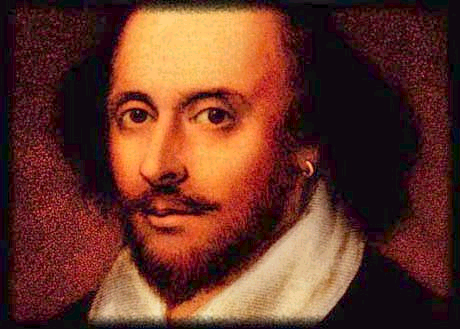 Kviz vsebuje
Spretnostna naloga (po trije učenci iz vsakega razreda)

Izbirni tip nalog (15 vprašanj za izbra)
Nagradezapravilne odgovore
1 -  5:   1 knjiga
1 - 10:  2 knjigi
1 - 15:  3 knjige
Zasilni izhodi
Glas ljudstva

Polovička

Klic v sili
1. Katera od naslednjih besed v nobenem od evropskih jezikov ne pomeni “poljub”?
A		bacio
B		kiss
C		Küsse
D		pancio
2. Izraz “ljubezen na prvi pogled” pomeni, da gre za čustva
A	ko prvič opazimo osebo nasprotnega spola
B	ko ugotovimo, da je ljubezen slepa
C	ki so značilna za predšolske otroke
D	ki se vnamejo v trenutku
3. Ljudski rek “ljubezen gre skozi želodec” razumemo kot nauk
A	da resnična ljubezen zadošča za preživetje
B	da se s polnim želodcem ni zdravo ljubiti
C	da se je v času zaljubljenosti dobro postiti
D	da je za ohranitev ljubezni potrebna materialna podlaga
4. Kaj pomeni rek “ljubezen je bolezen”?
A	Če ne uporabljamo prezervativa, tvegamo okužbo z AIDS.
B	Zaradi zaljubljenosti usodno upade imunska odpornost organizma.
C	Zaljubljenost povzroča podobno stanje kot bolezen. 
D	Zaljubljenost povzroča znano jutranjo slabost pri nosečnicah.
5. Kako bi prevedli latinski pregovor “Amor magister est optimus”?
A	Ljubezen do učenja zagotavlja uspeh. 
B	Ljubezen in znanje sta (v življenju) najbolj pomembni. 
C	Pravo ljubezen je mogoče doseči le z izobraževanjem. 
D	Ljubezen je najboljši učitelj.
Prenesla me ljubezni je perut:ljubezni ne ubrani zid kamén;in kar ljubezen more, to si upa…W. Shakespeare (Romeo in Julija)
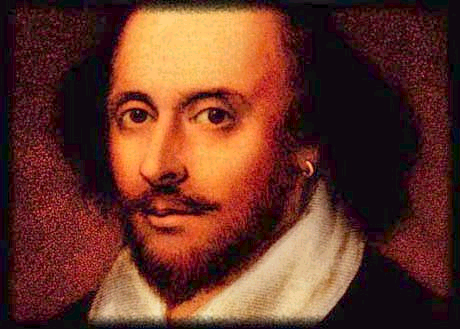 6. Angleški dramatik W. Shakespeare se je rodil 23. aprila 1564 v Stratfordu ob Avoni in umrl na svoj rojstni dan 1616
A		v Veroni
B		v Stratfordu
C		v Londonu
D		v Mantovi
7. Shakespeare velja za najpomembnejšega predstavnika elizabetinske dramatike. Katero od navedenih del ni njegovo?
A		Antigona
B 		Hamlet
C		Kralj Lear
D		Julij Cezar
8. V času angleške renesanse in humanizma se je Anglija odcepila od rimsko-katoliške Cerkve. Katero vero je tudi uradno sprejela?
A 		pravoslavno vero
B		protireformacijo
C		protestantsko vero
D		ateizem
9. K. Čapek je med drugim tudi avtor predelave Shakespearove žaloigre Romeo in Julija. Kako pravimo takšni humoristični predelavi resnega dela?
A		veseloigra
B		parodija
C		satira
D		komedija
10. Kaj pomeni “replika”?
A		kratek in jedrnat odgovor
B		samogovor
C		nagovor 
D		piker odgovor
Prenesla me ljubezni je perut:ljubezni ne ubrani zid kamén;in kar ljubezen more, to si upa…W. Shakespeare (Romeo in Julija)
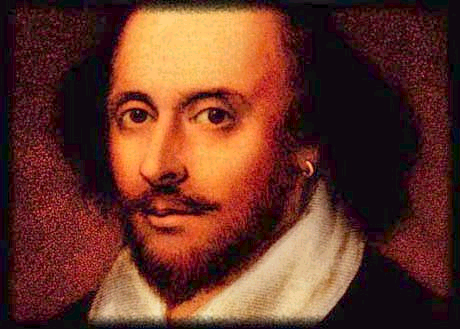 11. Kdo je avtor navedka, ki opisuje Julijino stisko?“Nazadnje pa je zmagala v njej ljubezen do Romea in hkrati je živo začutila, kako se ji poroka s Parisom upira. Vsa obupana je izpraznila stekleničko in omedlela.”
A 		Charles in Mary Lamb
B		Oton Župančič
C		William Shakespeare
D		Karel Čapek
12. Charles in Mary Lamb sta avtorja dela Pripovedke iz Shakespeara. Kaj je pravzaprav njun avtorski delež?
A	spremna beseda k slovenskemu prevodu Romea in Julije
B	parodija na balkonski prizor iz Romea in Julije
C	Shakespearova biografija (življenjepis)
D prozna priredba nekaterih Shakespearovih del
13. Kaj pomeni italijanski izraz “vossignoria reverendissima”, s katerim oče Ipolito nagovori sira Olivera?
A		Njegova Visokost
B		Vaša Svetost
C		vaša prečastita prevzvišenost
D		častitljivi gospod
14. V drugem prizoru drugega dejanja Romea in Julije sklene Romeo svoj monolog z besedami
A	To, čemur roža pravimo, dišalo
	 bi prav tako z imenom drugim.
B	Namesto koga roža cveti, namesto koga sem jaz?
C	O, da sem rokavica na tej dlani
	 in ji poljubljam lice.
D	Ljubiti ali ne ljubiti: to je zdaj vprašanje!
15. Kdo je pravzaprav Jupiter, ki ga omenja Julija v t.i. Balkonski sceni, katero rimsko božanstvo?“... Jupiter baje zaljubljenim prisegam se kar smeje.”
A bog Sonca in medicine, prerokovanja  in umetnosti nasploh
B bog ljubezni (enačimo ga z grškim Erosom)
C najvišji bog rimske državne religije, bog neba in svetlobe
D bog vojne, oče Romula in Rema in zaščitnik Rima
Prenesla me ljubezni je petut:ljubezni ne ubrani zid kamén;in kar ljubezen more, to si upa…W. Shakespeare (Romeo in Julija)
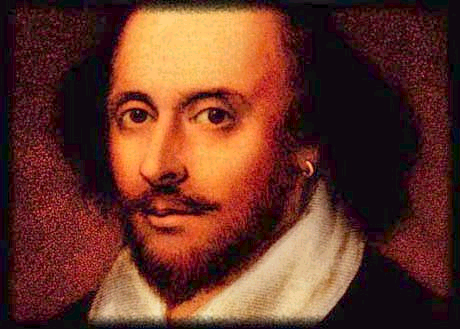 Shakespeare bi se v grobu obračal...
Ali kako se ne obnašamo v gledališču
http://www2.arnes.si/~mjanez6/hecno/Publika.html